Council Working Group on Financial and Human ResourcesTenth meeting – Geneva, 18 September 2019
Document CWG-FHR-10/84 September 2019
English only
StrengtheningITU Risk Management FrameworkCouncil Working Group on Financial and Human Resources (CWG-FHR)
27 August 2019
Risk Management - status
Risk Management Policy & Risk Appetite Statement
Adopted in Council 2017
Risk Management Policy - C17/74
Outlines the ITU approach towards strategic and operational risks
Defines principles, risk categorization & assessment, monitoring & reviewing and roles & responsibilities
Risk Appetite Statement – C17/73
Illustrates amount of risk ITU is willing to take to attain its goals and objectives, e.g.:
High appetite for risks related to innovation and technological advancement
No appetite (i.e. zero tolerance) in the areas of fraud, corruption, illegal acts, and misconduct
Complements the ITU risk management policy
Risk Management in the context of Strategic and Operational Planning
ITU is addressing risk management in the context of the strategic and operational planning processes
PP-18
ITU strategic risks analysis
Risk mitigation strategies
ITU Strategic Plan 2020-2023
ITU Council 2019
ITU-wide operational risks
Key risk mitigation measures
Sector-specific risk analysis
ITU Operational Plans(for Sectors and the GS)
Plan next steps based on:
Council discussions
IMAC Recommendation
Systematic Risk Management
Roles and responsibilities (based on the policy)
Synergies with ORMS project
Organizational Resilience Management System (ORMS)
Business impact analysis based on the risk registers
Assessment and prioritization of key business processes undertaken

 Need for alignment and creating synergies
Council 2019 on Risk Management
Council 2019 – outcomes related to Risk Management
Request to further develop the ITU risk model in the context of operational plans, the fraud case and the building project
IMAC Report: IMAC will look into what is known as the Three Lines of Defence model in effective risk management and control, and the assignment of appropriate risk ownership
The Three Lines of Defence approach represents emerging good practice and is designed to ensure a simple and effective way to enhance communications on risk management and control by clarifying essential roles and duties
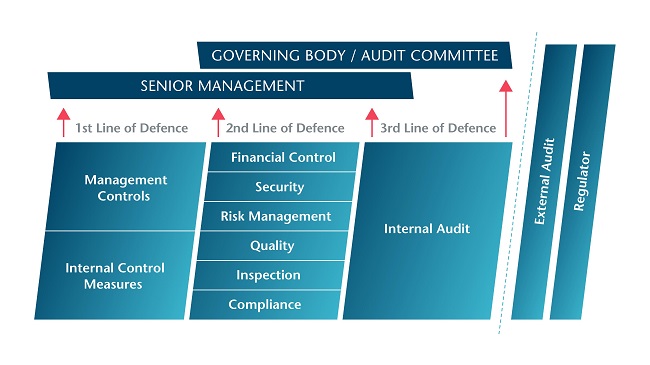 Rec. 2/2019: IMAC recommends that the secretariat prepare a risk register identifying clear risk owners across Sectors, regions and the General Secretariat
ITU management committed to support further developments of the ITU risk model and to improve governance and  risk management
Developments at UN level
Developments at the UN level
HLCM had set up a Cross Functional Task Force on Risk Management 
Reference Maturity Model for Risk Management
Enterprise Risk Management (ERM) Framework and Policy: are the collection of policies, procedures and other documents that together describe how the organisation undertakes its risk management
Governance and organisational Structure: sets out the internal risk governance structure, the appropriate delegated authority, roles and responsibilities, and organisational entities to assure the effective management of risk
Process and Integration: Process ensures that risks and opportunities that may affect the delivery of organisational results are effectively identified, assessed, responded to, communicated and monitored as per the ERM framework. Integration ensures that the interaction / interlinkages with related risk sub-processes or other organisational processes are clearly established.
Systems and Tools: are the IT components used to record, analyse, integrate and communicate/report on risk information
Risk Capabilities: are the skills, ability, knowledge and capacity that an organisation has to effectively manage risks to delivery of its results
Risk Culture: is evidenced by the shared values, beliefs, and behaviours of the staff and senior management, together with the organisation’s demonstrated attitude to risk
Maturity Model for Risk Management in the UN system
[Speaker Notes: Reference Maturity Model for Risk Management
Enterprise Risk Management (ERM) Framework and Policy: are the collection of policies, procedures and other documents that together describe how the organisation undertakes its risk management
Governance and organisational Structure: sets out the internal risk governance structure, the appropriate delegated authority, roles and responsibilities, and organisational entities to assure the effective management of risk
Process and Integration: Process ensures that risks and opportunities that may affect the delivery of organisational results are effectively identified, assessed, responded to, communicated and monitored as per the ERM framework. Integration ensures that the interaction / interlinkages with related risk sub-processes or other organisational processes are clearly established.
Systems and Tools: are the IT components used to record, analyse, integrate and communicate/report on risk information
Risk Capabilities: are the skills, ability, knowledge and capacity that an organisation has to effectively manage risks to delivery of its results
Risk Culture: is evidenced by the shared values, beliefs, and behaviours of the staff and senior management, together with the organisation’s demonstrated attitude to risk]
Way forward
Maturity Model for Risk Management in the UN system
Current assessment  Desired status
[Speaker Notes: Reference Maturity Model for Risk Management
Enterprise Risk Management (ERM) Framework and Policy: are the collection of policies, procedures and other documents that together describe how the organisation undertakes its risk management
Governance and organisational Structure: sets out the internal risk governance structure, the appropriate delegated authority, roles and responsibilities, and organisational entities to assure the effective management of risk
Process and Integration: Process ensures that risks and opportunities that may affect the delivery of organisational results are effectively identified, assessed, responded to, communicated and monitored as per the ERM framework. Integration ensures that the interaction / interlinkages with related risk sub-processes or other organisational processes are clearly established.
Systems and Tools: are the IT components used to record, analyse, integrate and communicate/report on risk information
Risk Capabilities: are the skills, ability, knowledge and capacity that an organisation has to effectively manage risks to delivery of its results
Risk Culture: is evidenced by the shared values, beliefs, and behaviours of the staff and senior management, together with the organisation’s demonstrated attitude to risk]
Recommended actions
Current assessment  Desired status
All org. & operational entities involved (HQ, programmes, ROs)
Risk registers and org-wide scale levels (assessment & rating)
Setting up a risk governance structure
Staff accountability for managing risks
Establish systematic risk mgmt. process
Review internal control effectiveness against risks
Develop org. wide risk register and risk mgmt. dashboards
Strengthen capacity of staff to manage risks
Integrate risk management in Staff Performance Management system
Systematically communicate and report on risk information
[Speaker Notes: Reference Maturity Model for Risk Management
Enterprise Risk Management (ERM) Framework and Policy: are the collection of policies, procedures and other documents that together describe how the organisation undertakes its risk management
Governance and organisational Structure: sets out the internal risk governance structure, the appropriate delegated authority, roles and responsibilities, and organisational entities to assure the effective management of risk
Process and Integration: Process ensures that risks and opportunities that may affect the delivery of organisational results are effectively identified, assessed, responded to, communicated and monitored as per the ERM framework. Integration ensures that the interaction / interlinkages with related risk sub-processes or other organisational processes are clearly established.
Systems and Tools: are the IT components used to record, analyse, integrate and communicate/report on risk information
Risk Capabilities: are the skills, ability, knowledge and capacity that an organisation has to effectively manage risks to delivery of its results
Risk Culture: is evidenced by the shared values, beliefs, and behaviours of the staff and senior management, together with the organisation’s demonstrated attitude to risk]
Way forward
Status reports to IMAC, CWG-FHR and Council